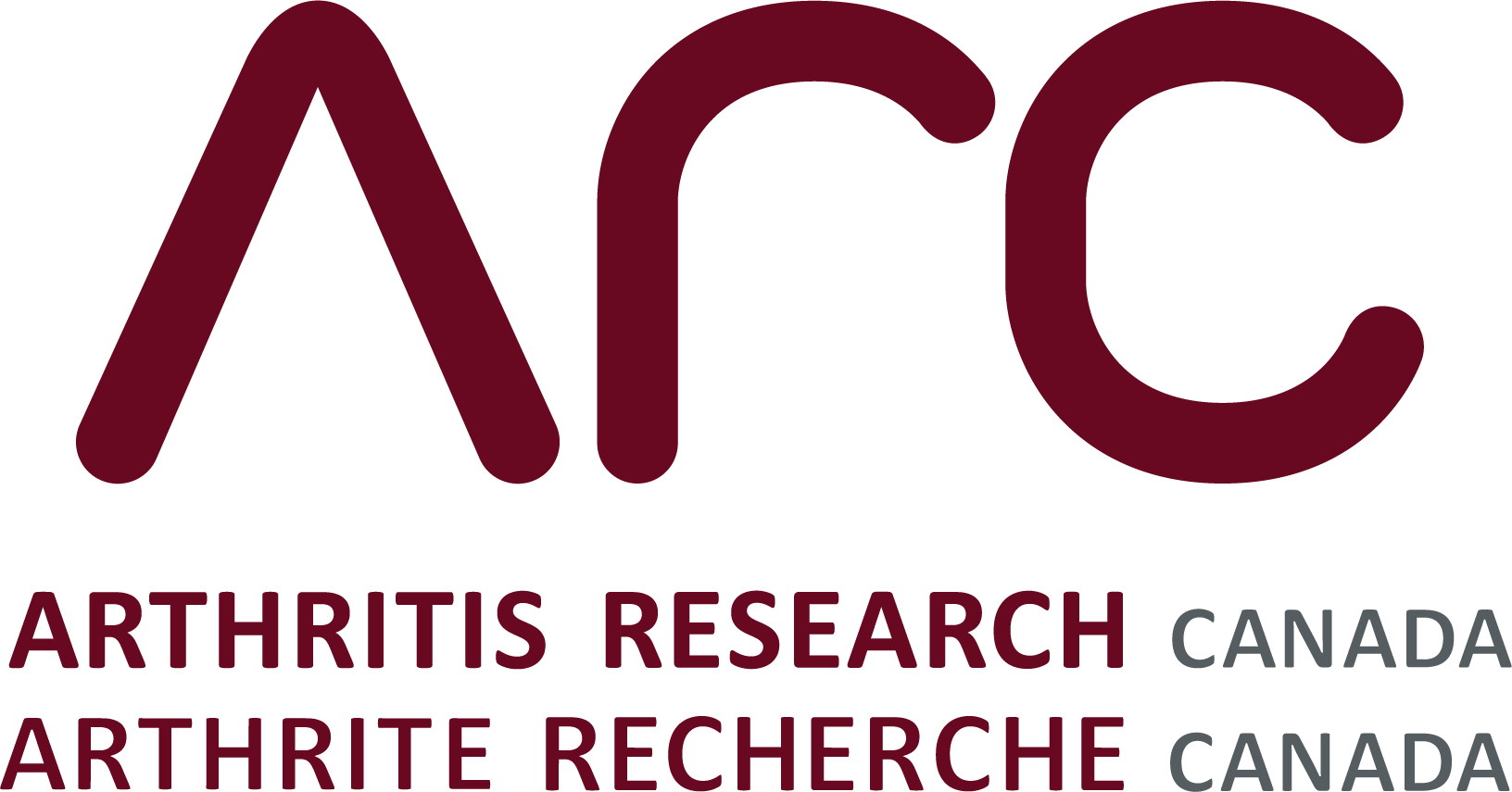 Title: ABC ABSTRACT
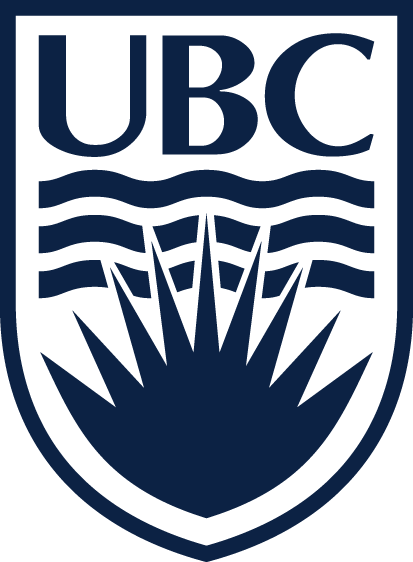 Insert affiliated University logo here.
Author 11,2, Author 22­­, 
1Department Name, University Name, 2Arthritis Research Canada,
BACKGROUND
RESULTS
Table 1. Sample characteristics
Add your content here.
OBJECTIVES
Add your content here.
Add your content here.
Table 2. Outcome X
METHODS
Study Design: We conducted … 

Study Sample:
 Add your content here.

Outcomes:
Add your content here.

Data: 
Add your content here.

Analyses:
Add your content here.
Table 3. Analysis of X
Legend
Add your content here.
LIMITATIONS
Add your content here.
CONCLUSION
Insert references here and grant provider logo(s).
Add your content here.
References: 1.
Acknowledgements: This research was funded by [Organization Name] 
Dr. [Last Name] is supported by [Organization Name]
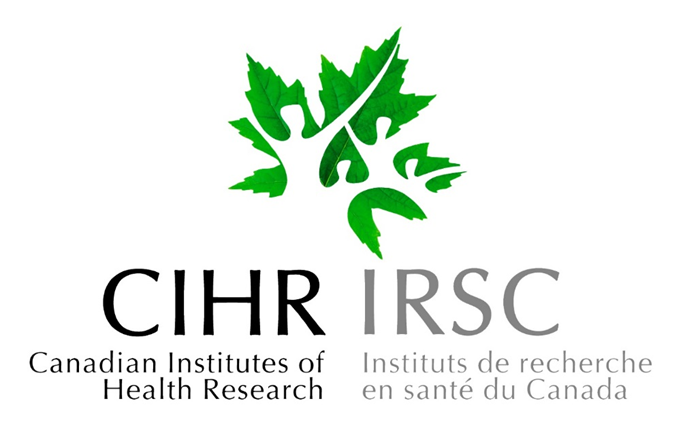